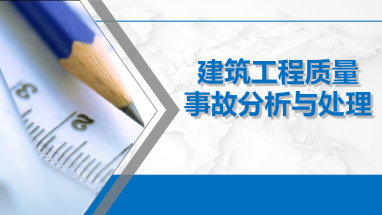 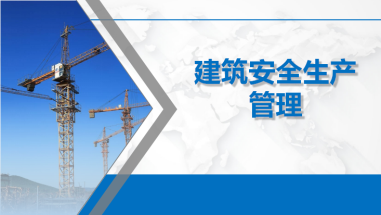 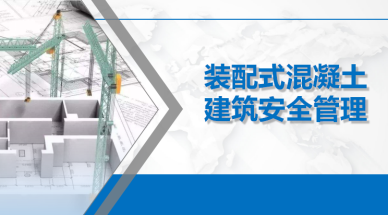 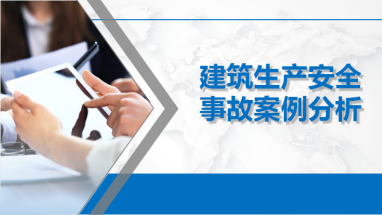 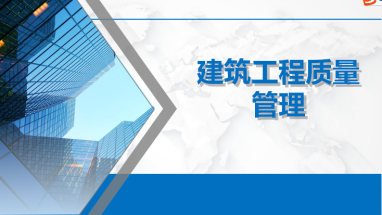 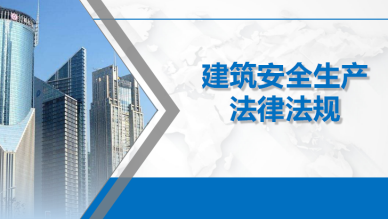 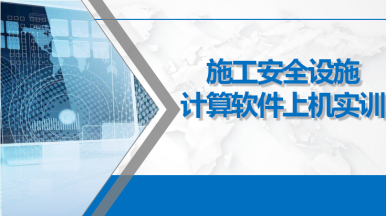 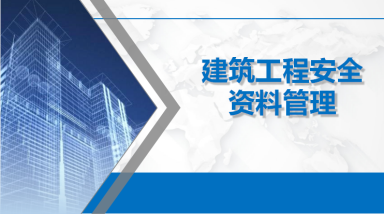 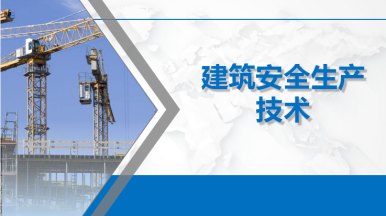 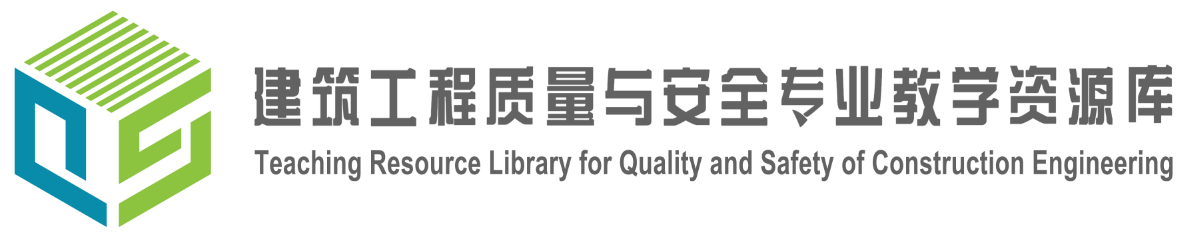 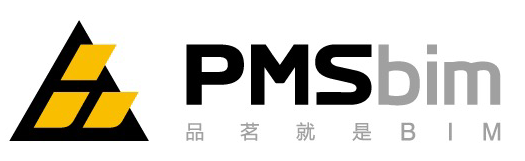 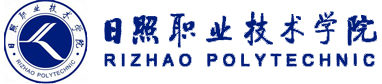 主持单位：
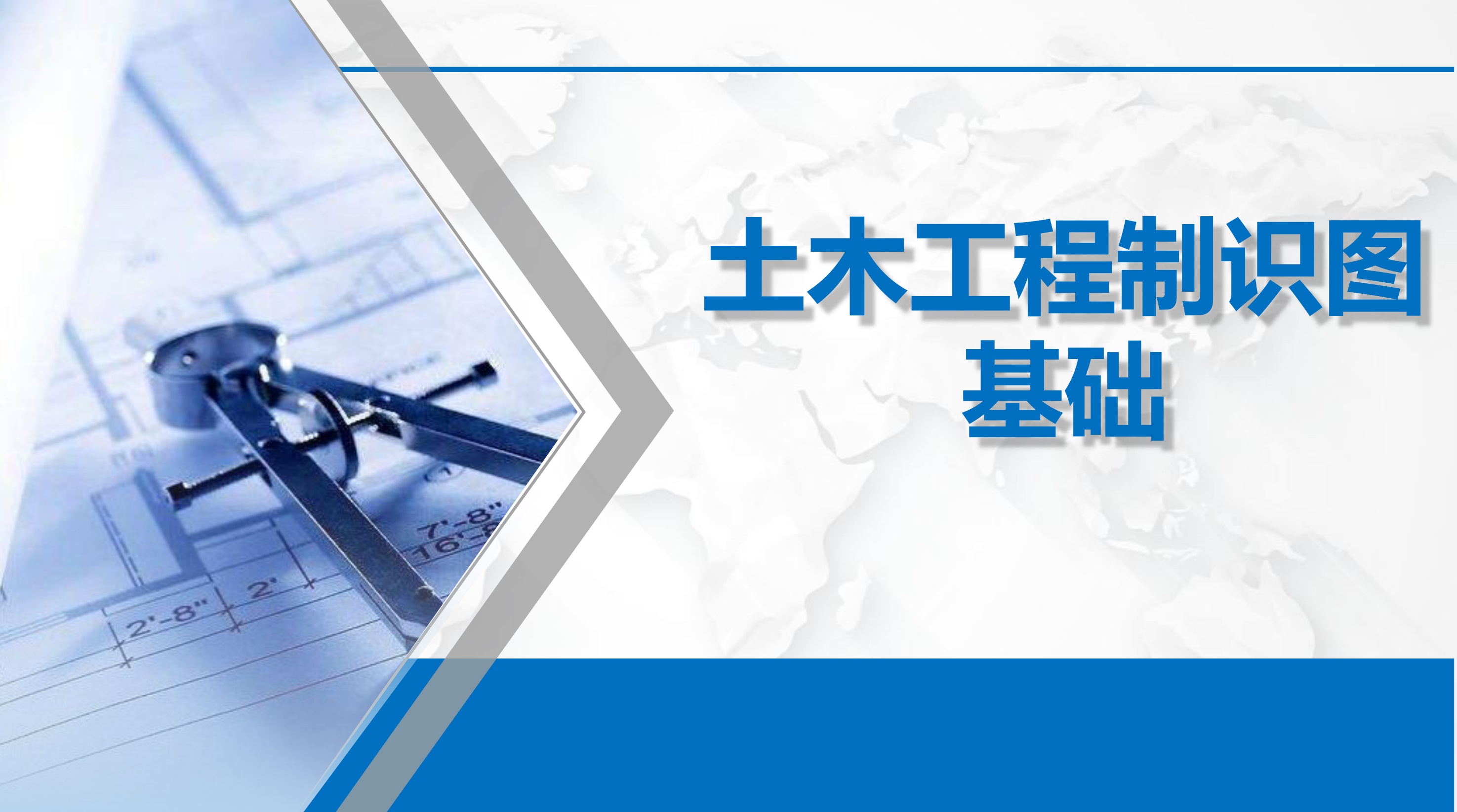 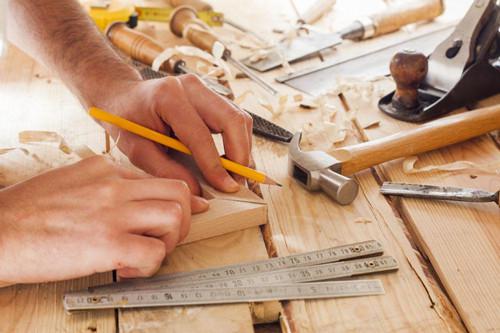 第六章 平面的投影
平面上的点
b
P
g
B
d
c
G
D
a
C
O
X
A
c
a
g
d
b
6.3平面上的点和直线
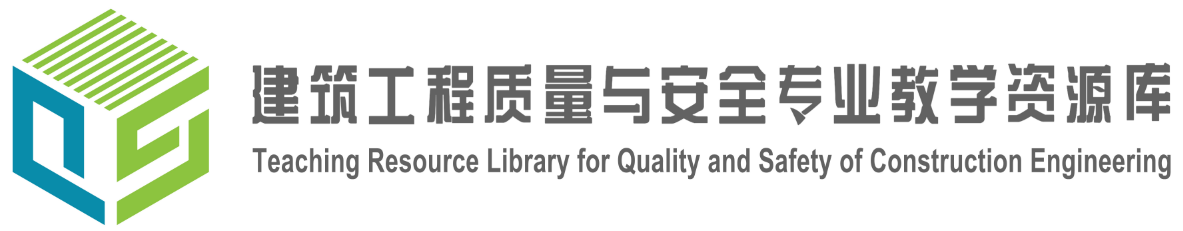 一、平面上的点
点在平面上的条件：点在平面内的一直线上。所以在平面上取点，必须现在平面上取一直线，然后再在该直线上取点。
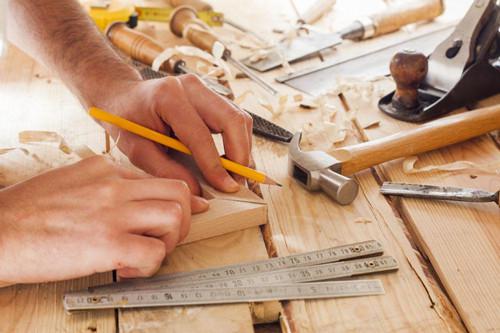 知识点学习
谢谢观看